Vides un atbalsta specifika personām ar garīga rakstura trauccējumiem
Sertificēts Ergoterapeits
Lotārs Freivalds
Rūjiena
2020
Saturs
Ievads
Teorētiskie aspekti
Atbalsta plānošana personām ar funkcionālajiem traucējumiem
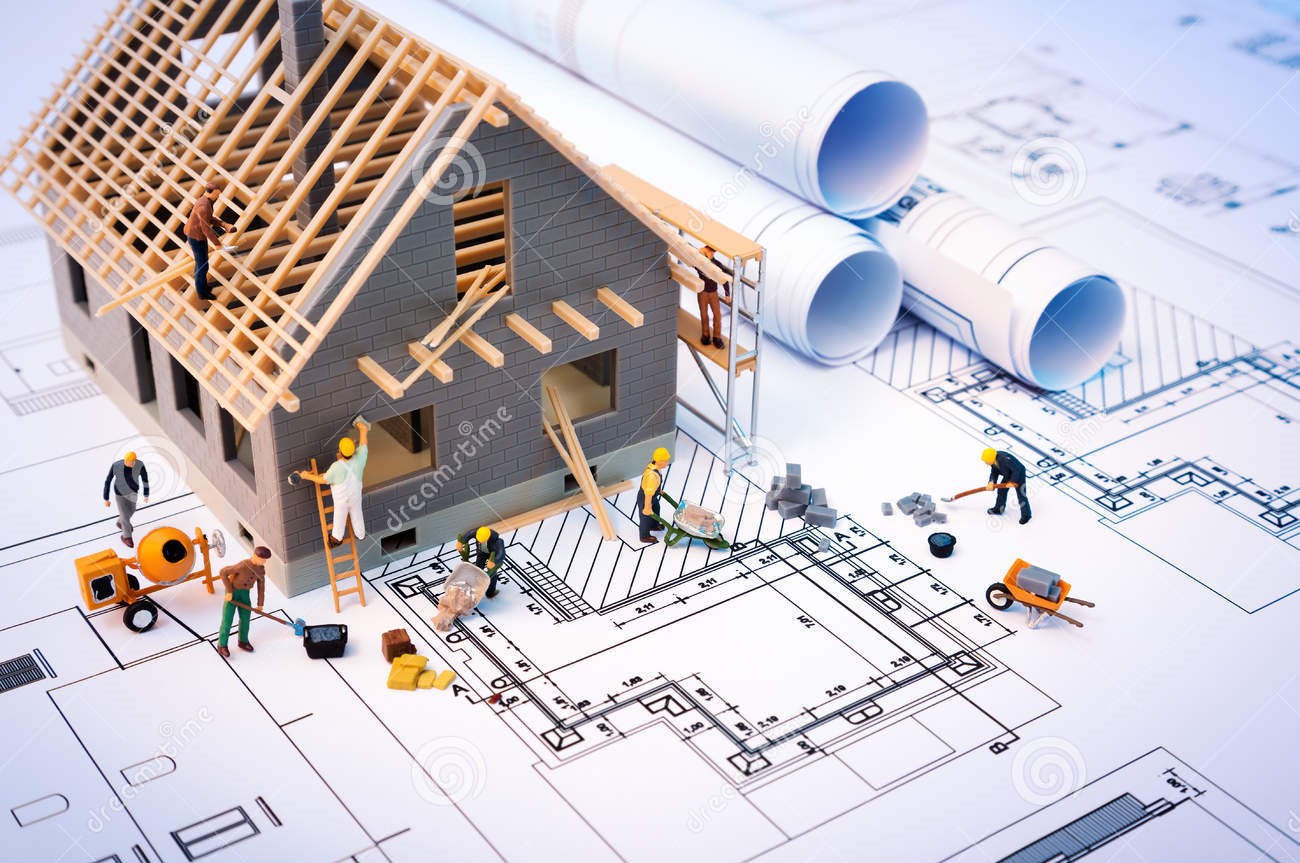 Vides pielāgošana un     atbalsts nodarbju norisē personām  ar funkcionālajiem traucējumiem
Ievads
‘’Tiesības dzīvot sabiedrībā nav ekskluzīvas un  nav attiecināmas tikai uz daļu sabiedrības.
Tiesības dzīvot sabiedrībā nav ierobežotas  sabiedrības izpratnes, resursu vai politiskās  gribas trūkuma dēļ’’.

ANO rezolūcijas; PVO konvencijas; ES	“Nodarbinātības, sociālo  jautājumu komisijas” vadlīnijas un noteikumi; Latvijas Republikas  “Sociālo pakalpojumu un sociālās palīdzības likums”; DI process u.c.
Ievads
Jau vēsturiski cilvēkiem ir ierobežota individuālā  izvēle kontrolēt savu dzīvi:

Sociālais stāvoklis;
Reliģiskā piederība;
Valsts pārvalde;
Izglītības līmenis;
Vide;
Funkcionālie 
     traucējumi.
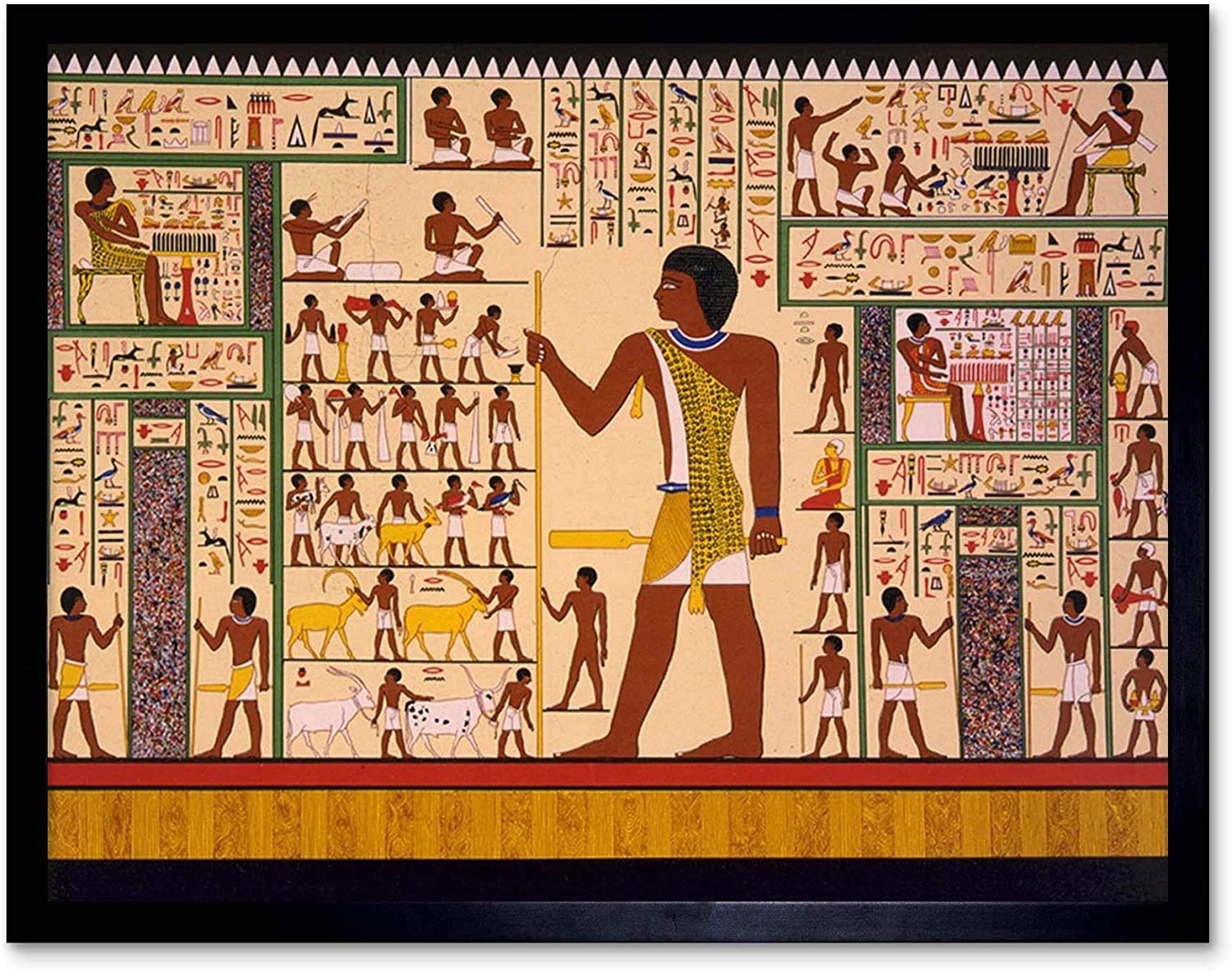 IZSLĒGŠANA
SEGREGĀCIJA
IEKĻAUŠANA
INTEGRĀCIJA
Funkcionālie traucējumi
Funkcionālais traucējums — slimības, traumas  vai iedzimta defekta izraisīts fiziska vai garīga  rakstura traucējums, kas ierobežo personas  spējas strādāt, aprūpēt sevi un apgrūtina  personas iekļaušanos sabiedrībā.
Redzes vai kustību traucējumi, augšanas, uzvedības, valodas attīstības vai  fiziskās un garīgās attīstības traucējumi.

“Sociālo pakalpojumu un sociālās palīdzības likums” https://likumi.lv/doc.php?id=68488
(Starptautiskā funkcionēšanas un nesējas veselības klasifikācija PVO, 2001)
Ķermeņa funkcijas
un struktūras
Aktivitāte
Līdzdalība
Personālie  faktori
Vides faktori
Persona/ Vide/ Nodarbe (PVN)
(Law et al., 1996)
Intelektuālās attīstības traucējumi
Komunikācija
Bez palīglīdzekļiem, kas ietver sevī žestus, mīmikas izteiksmes, ķermeņa valodu, pieskārienus, atbalsta zīmes (izmantojot  atbalsta zīmes, svarīgi izmantot runu – tas atvieglo informācijas  saprašanu kā arī individuālās atvieglotās zīmes).
Ar palīglīdzekļiem, kas ietver priekšmetus, attēlus vai  fotogrāfijas, zīmējumus, piktogrammas, Bliss simbolus,  PECS (Picture Exchange Communications System).
Īpaši izveidota zīmējumu struktūra visbiežāk autisma  gadījumā, kas pamatā paredzēta komunikācijas treniņam,  nevis pašai komunikācijai, komunikāciju tāfeles un attēlu  grāmatiņas.
Intelektuālās attīstības traucējumi
Redze
Izkropļota redzes uztvere (nepieciešams kontrasts  vai traucē spilgta gaisma);
Centrālā redze aizmiglota perifērā asa;
Centrālā redze asa perifērā aizmiglota;
Vāja	dziļuma	uztvere,	kas	var	radīt	grūtības  pārvietoties, neveiklība, precīzi mest/ķert.
(Saulesbrilles, norobežojošas sienas darba galdam, darba vietas pielāgošana)
Intelektuālās attīstības traucējumi
OŽA
Spēcīga smarža var izraisīt nepatiku;
Var	nejust	pat	“ekstrēmu”	smaržu	(ķermeņa  aromāts, netīrs apģērbs u.c.).
Izvairīties	lietot	spēcīgus	aromātus (smaržas,tualetes atsvaidzinātājs, mazgāšanas līdzekļi).
Palīdzība sekot līdzi higiēnai.
Intelektuālās attīstības traucējumi
Tauste
Paaugstināts jūtīgums, var nepatikt pieskāriens  vai fizisks kontakts ar citu cilvēku, roku un matu  mazgāšana u.c.;
Nepatīk, ja rokas slapjas, netīras;
Var patikt vai izvairīties no noteikta apģērba,  materiāla;
Nepieciešams liels kairinājums, lai rastos taktīlā  sajūta (stipri spiež priekšmetus, mazgājas  aukstā/karstā ūdenī.
Iepazīstināt ar dažādām faktūrām, matereāliem u.c.  stimuliem.
Intelektuālās attīstības traucējumi
Garša
Izvairās ēst atsevišķus ēdienus, kurus ēst nav  pieredzējuši;
Var sagādāt problēmas ēst atsevišķas struktūras ēdienus (sauss, nesadalīts) vai mainīgas konsistences ēdienu (zupas);
Var ēst neēdamas lietas.
Intelektuālās attīstības traucējumi
Ķermeņa uztvere
Grūtības izvairīties no šķēršļiem;
Lai uz kaut ko paraudzītos griež visu ķermeni;
Trīce rokās;
Grūtības	rīkoties	ar	sīkiem	priekšmetiem	–  kustību organizācija;
Uz	grīdas	atzīmēt	robežas, 	mēbeles 	izvietotas	gar sienām, pēc iespējas plašāki iešanas koridori.
Intelektuālās attīstības traucējumi
Līdzsvars un kustību koordinācija
Grūti uzsākt kustību vai ātri apstāties;
Grūtības	kontrolēt	savu	ķermeni	(palēkties,
pietupties, spēlēt sporta spēles);
Šūpojās vai griežas ap asi.
Vēlams	novērst	nevēlamus	 kustību steriotipus, sadalīt aktivitāti sīkākos uzdevumos.
Fiziskie traucējumi
Palielināts vai samazināts ķermeņa
svars/augums;
Samazināta fiziskā izturība;
Samazināts / paaugstināts / mainīgs mm.
Tonuss;
Līdzsvara un kustību koordinācijas traucējumi  (grūtības mainīt vai saglabāt pozu);
Vienas vai vairāku ekstremitāšu paralīze vai  parēze;
Fiziskie traucējumi
Samazināts kustību apjoms locītavās;
Ekstremitāšu iztrūkums vai papildus  ekstremitātes;
Ekstremitāšu garuma atšķirība;
Tremors (trīce);
Virspusējās / dziļās jušanas traucējumi u.c.
Atbalsta plānošana
!!!KONFIDENCIALITĀTE!!!
Jebkura informācija, kas parādās palīdzošās  attiecībās ir konfidenciāla. No pašu attiecību sākuma tam jābūt izrunātam un izskaidrotam klientam.
Dalības veicināšana - drošības sajūta
Personām ar intelektuāliem traucējumiem  ir grūtības veidot priekšstatu par apkārtējo  pasauli.
Atbalsts un palīdzība jāvirza uz mērķi padarīt  apkārtni saprotamu:
palīdzēt saprast laika jēdzienu;
orientēties tuvākajā apkārtnē;
kā lietot zināmus priekšmetus.
V. Rodins, I. Kalniņa, J. Jeremejeva, S. Pakalne, I. Dzervane, M. Grīva, T. Krivcova, L. Sniķere, E. Apine, V. Melne/ Psihosociālās rehabilitācijas programmas   «Patstāvīga dzīve» rokasgrāmata
Dalības veicināšana - pozitīva identitāte
Ir jāsniedz iespēja piedzīvot savas  gribas
izpausmes un to, ka apkārtne tās respektē.
Pašaprūpes iemaņu attīstīšana un  nostiprināšana.
Pozitīvu identitāti veido:
Priekšstats	par sevi;
Sapratne par apkārtējo pasauli;
Iespēja izskaidrot, padarīt sevi
saprotamu.
V. Rodins, I. Kalniņa, J. Jeremejeva, S. Pakalne, I. Dzervane, M. Grīva, T. Krivcova, L. Sniķere, E. Apine, V. Melne /Psihosociālās rehabilitācijas programmas   «Patstāvīga dzīve» rokasgrāmata.
Sadarbības plānošana
Solis – sākt /iniciēt;
Solis – situācijas izpēte;
Solis – vērtēt/novērtēt;
Solis – vienošanās: terapijas mērķis un plāns;
Solis – plāna realizēšana;
Solis – modificēt/pārraudzīt;
Solis – rezultātu novērtēšana;
Solis – noslēgums.
Pozicionēšana
Ārēja atbalsta nodrošināšana indivīda ķermenim ar mērķi kompensēt līdzsvara, simetrijas un stabilitātes zudumu (Campbell 1982).

Apzināta ķermeņa vai atsevišķu ķermeņa daļu
novietošana noteiktā pozā, lai veicinātu fizioloģisko  un/vai psiholoģisko labsajūtu (Mosby's Medical Dictionary, 9th edition. © 2009, Elsevier.).
Pozicionēšana
Pozicionēšana ir atkarīga no personas
funkcionālā stāvokļa un vēlamās nodarbes
veida (atpūta guļus stāvoklī, brauciens sabiedriskajā  transportā, vizīte pie zobārsta,
sēdēšana/pārvietošanās riteņkrēslā)
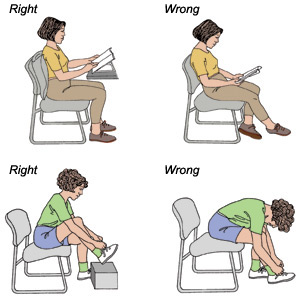 Pozicionēšana
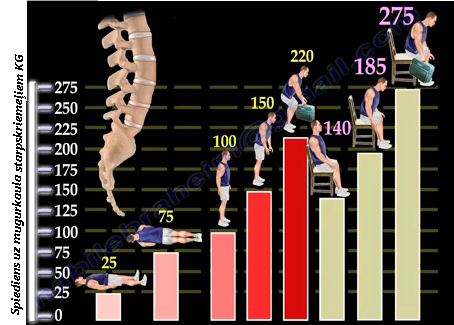 Pozicionēšana
Preventīvi kavē vai novērš skeleta deformācijas;
Normalizēt mm. tonusu;
Veicina pozas stabilitāti;
Veicina iesaistīšanos IA norisē;
Veicina normālu kustību paternus/stereotipus;
Attālina nogurumu;
Stimulē nervu sistēmas darbību (elpošana, sirdsdarbība,
zarnu peristaltika u.c).

(Jones and Gray 2005)
Pareiza pozicionēšana
Aizkavē deformācijas;
Aizkavē izgulējumu rašanos;
Aizkavē asins un limfas cirkulācijas problēmas;
Nosūta pareizu sensoro informāciju par ķermeņa  stāvokli;
Veicina bojātas ķermeņa daļas  atpazīšanu/apzināšanos.
Pareiza pozicionēšana
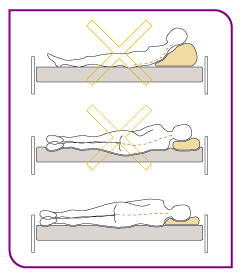 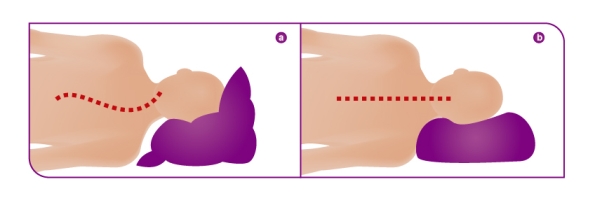 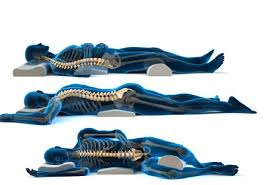 Pareiza pozicionēšana
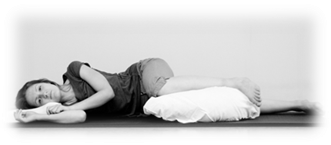 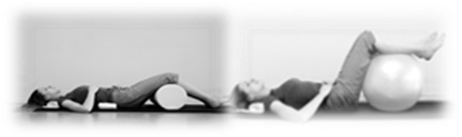 Ēšanas, dzeršanas aktivitātes
Nepieciešams iepriekš informēt par
ēdienreizēm (dienas plāns, piktogrammas,  verbāli);
Var būt nepieciešams sagatavot galda
piederumus;
Var būt nepieciešamība sasmalcināt vai sadalīt  ēdienu;
Verbāli vai fiziski asistēt ēšanas laikā;
Ēšanas, dzeršanas aktivitātes
Aktivitāšu laikā klientu pozicionē sēdus pie galda,  pēdas stabili pie zemes;
Ievēro stabilu sēdēšanas pozu;
Asistents, nepieciešamības gadījumā, aktivitāšu laikā kontrolē klienta līdzsvaru;
Ņemt vērā individuālās īpašības, drošība!!!
Asistents nodrošina verbālu atbalstu vai fizisku asistēšanu;
Ēšanas, dzeršanas aktivitātes
Izmantot piemērotus palīglīdzekļus, vides  modifikācijas;
Jāievēro drošības pasākumi (temperatūra,  uguns, asi priekšmeti, u.c.);
Galda piederumi un cits aprīkojums;
Aktivitātes dozēšana, plānošana (sadala aktivitāti sīkākos  uzdevumos, no saka atpūtas pauzes u.c.);
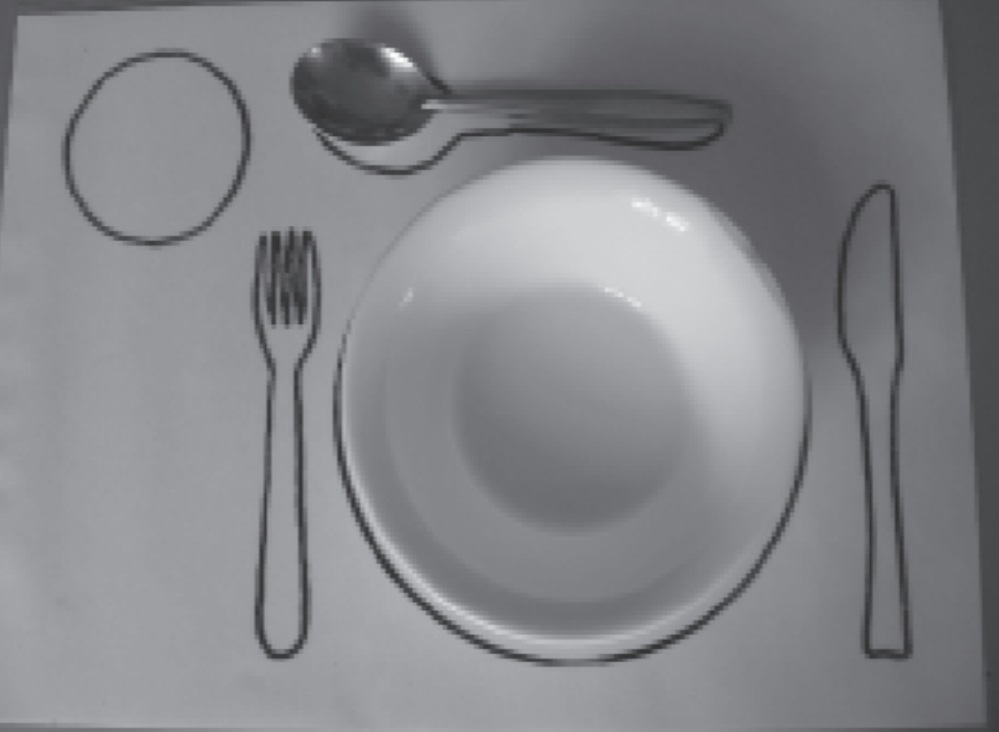 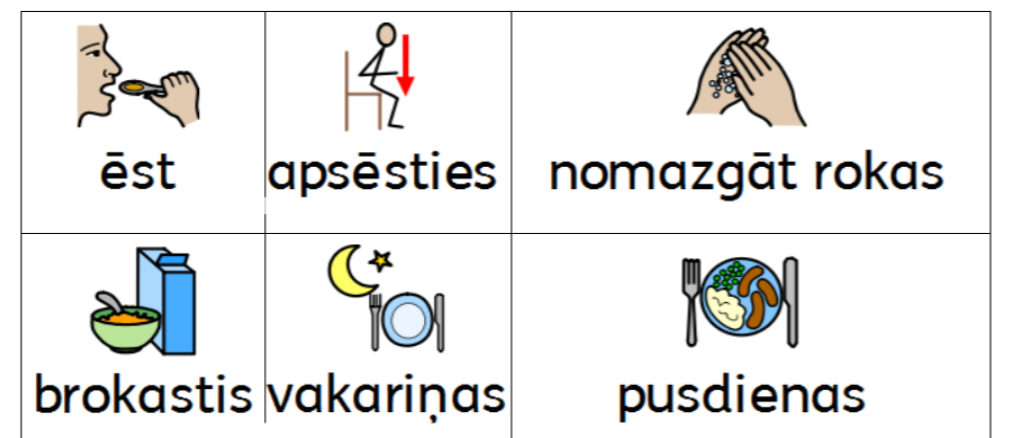 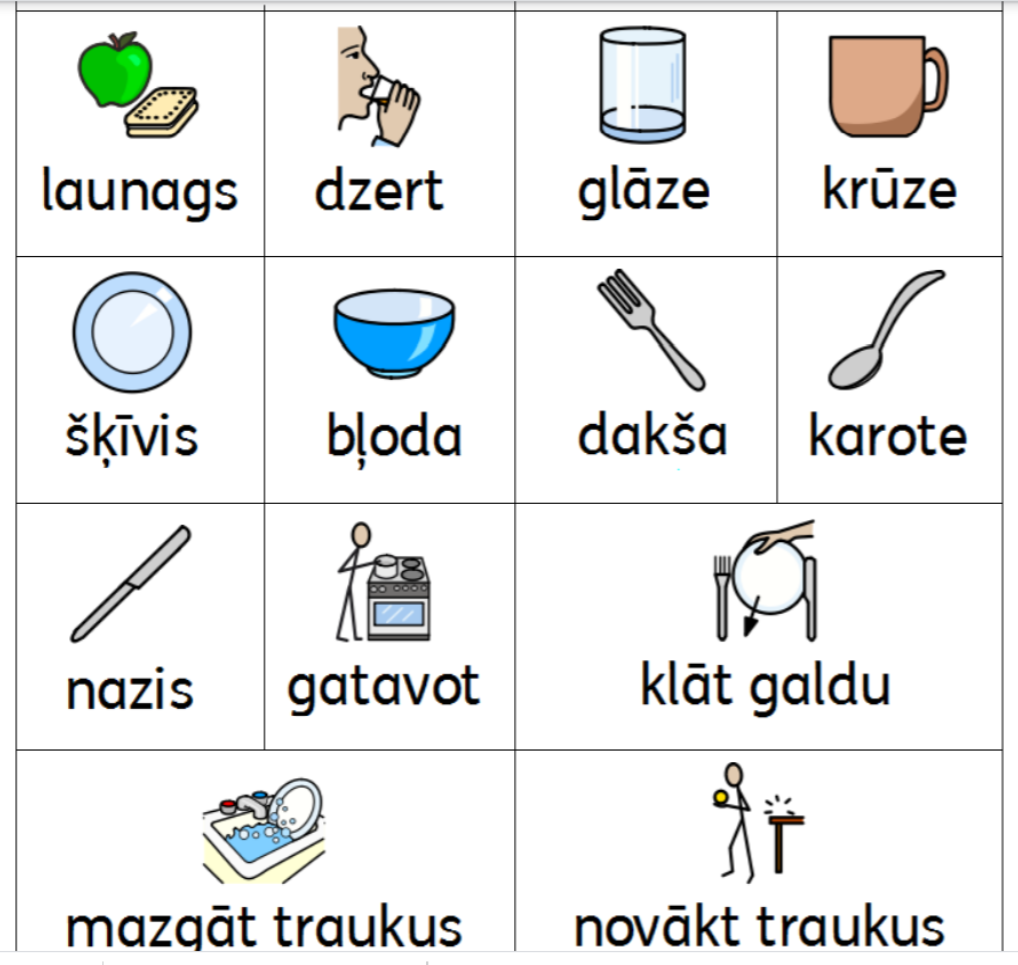 Ēšanas, dzeršanas un ēst gatavošanas  aktivitātes
Gatavojot ēdienu nepieciešams aktivitāti  strukturēt;
Ievērot drošības noteikumus;
Iecietība pret kļūdām;
Aktivitātes mērķis nav tikai ēdiena  sagatavošana, bet izpratnes veicināšana par  veselīgu uzturu, dažāda veida pārtikas
apstrādi, secīgu uzdevumu izpildi veiksmīga
galarezultāta sasniegšanai, proporcijām u.c.
Ēšanas, dzeršanas un ēst gatavošanas  aktivitātes
Ēšanas, dzeršanas un ēst gatavošanas  aktivitātes
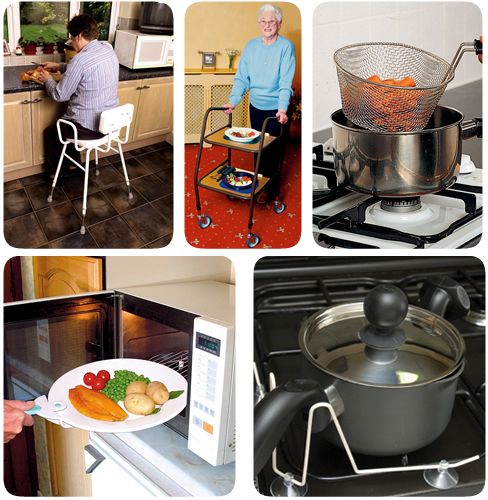 !!!Sensorā pārslodze!!!
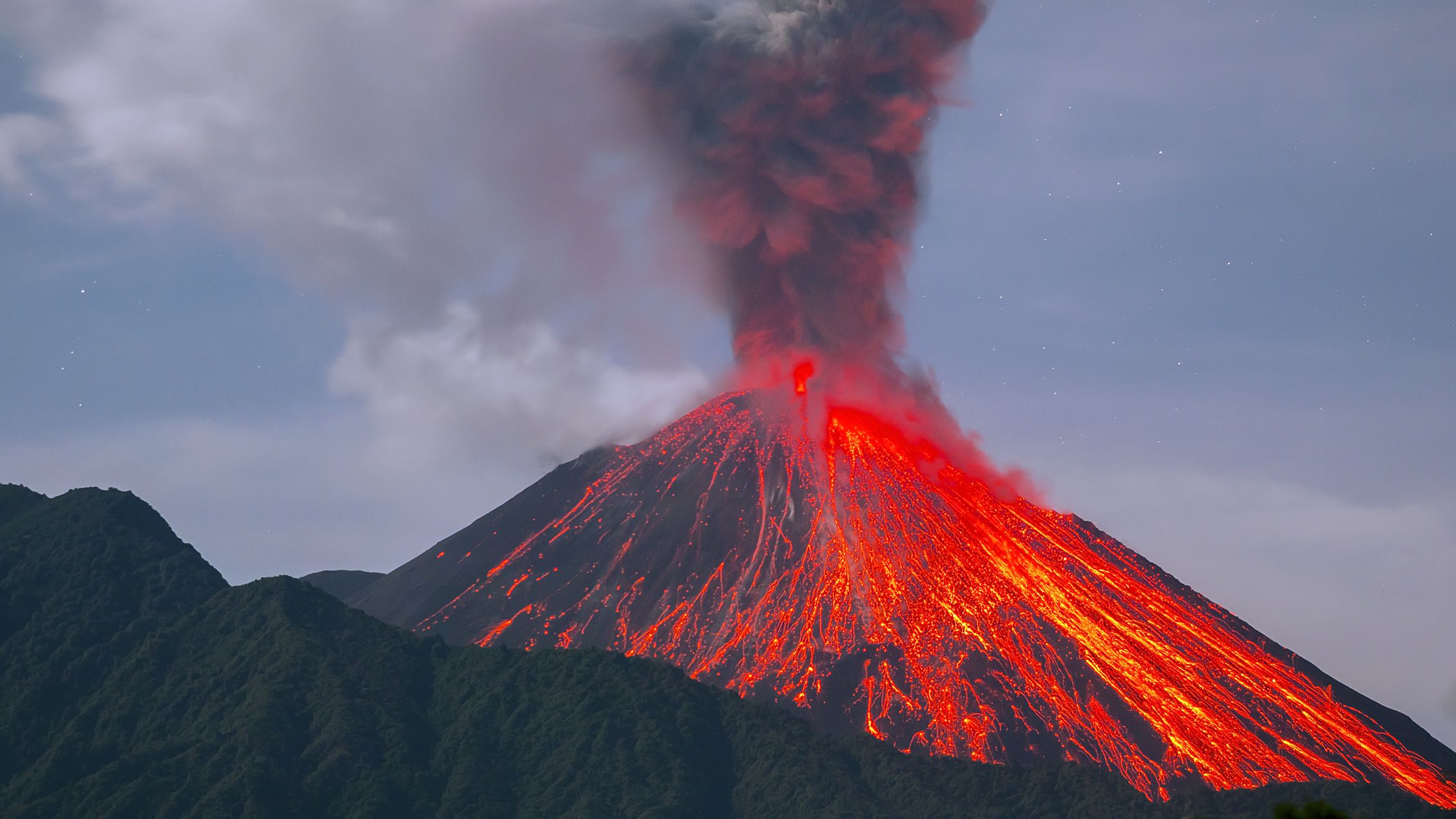 Ģērbšanās aktivitātes
Apģērba grupēšana pa pozīcijām:
Apakšveļa, virsdrēbes, apavi;
Apspīlēts vai brīvs apģērbs;
Rupjš vai mīksts apģērbs;
Situācijai un laika apstākļiem atbilstoš apģērbs.
(aizdares, diegi, šuves, apģērba faktūra, smarža).
Ģērbšanās aktivitātes
Veicināt izpratni par apģērba nepieciešamību un  atbilstību situācijai;
Veicināt izpratni par tīru/netīru apģērbu;
Verbālas, vizuālas instrukcijas aktivitātes veikšanai
(nepieciešamības gadījumā kustības vadīšana);
Veicināt izpratni par Apģērba priekšpuses /  mugurpuses izšķiršanu, secīgu ģērbšanu;
Veicināt aizdaru atvēršanas un aizvēršanas
prasmes.
Ģērbšanās aktivitātes
Sekot līdzi vai lietojot apģērbu nerodās apsārtums
(it sevišķi lietojot fēču un mitruma uzsūcošos līdzekļus);
Atpazīt netīru apģērbu;
Izšķirt apģērba priekšpusi no mugurpuses un/vai iekšpusi no ārpuses
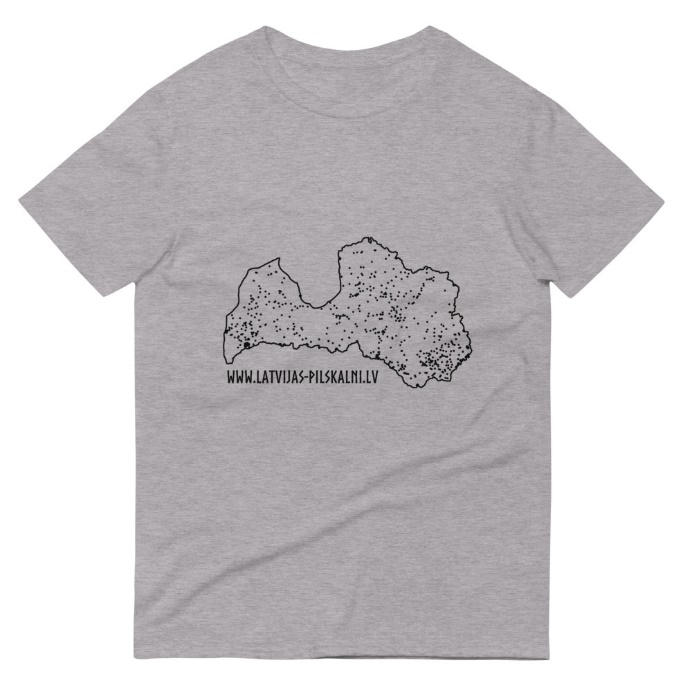 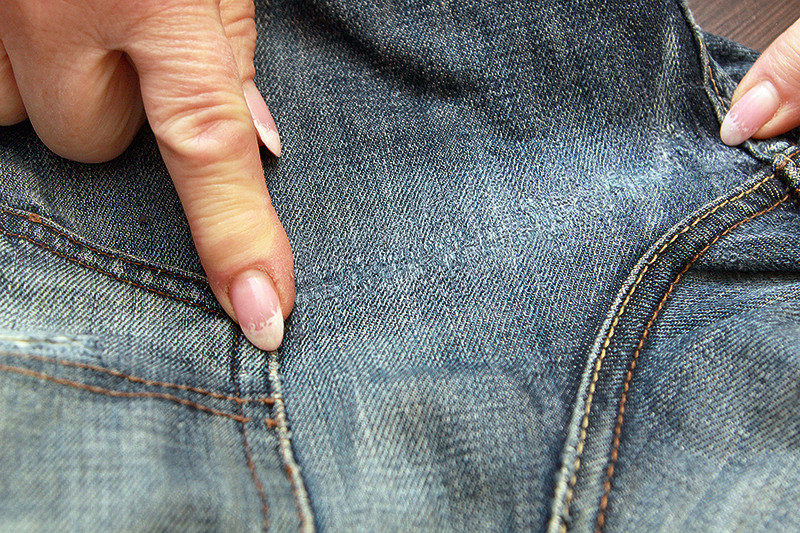 Ģērbšanās aktivitātes
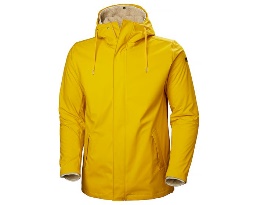 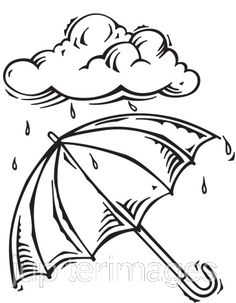 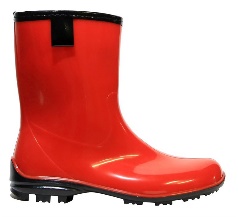 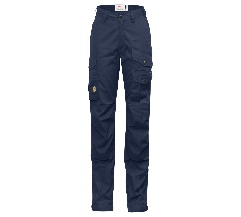 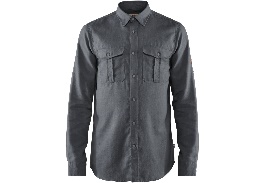 Ģērbšanās aktivitātes
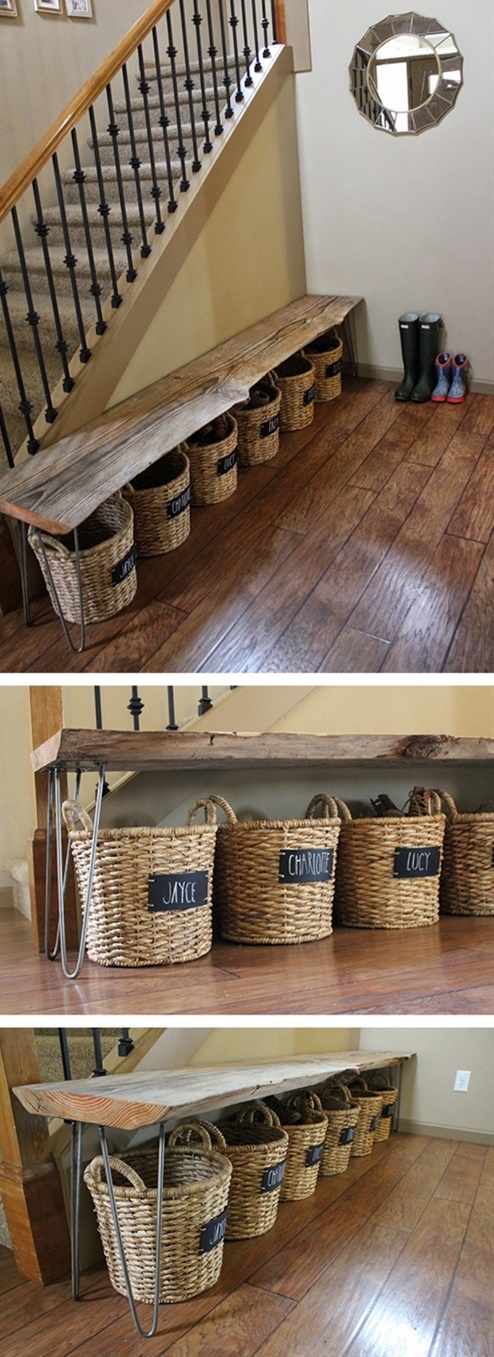 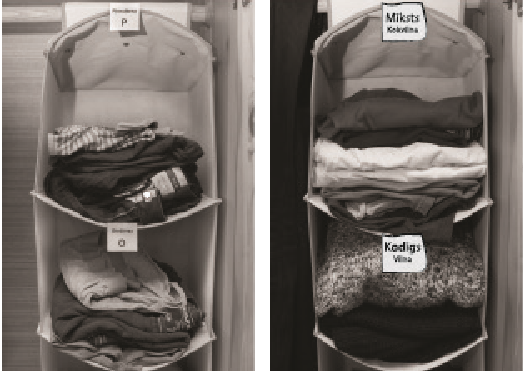 Ģērbšanās aktivitātes
Aktivitāšu laikā asistents  vienmēr kontrolē klienta līdzsvaru;
Veic verbālu un fizisku  vadīšanu, ja tas  nepieciešams;
Vēlams lietot brīvu un  elastīgu apģērbu;
Sagatavot ikdienas situācijai atbilstošu apģērbu.
Mazā higiēna
Veicināt izpratni par higiēnas nepieciešamību;
Nepieciešams iepriekš informēt par higiēnas  aktivitāšu norisi;
Verbālas, vizuālas instrukcijas aktivitātes veikšanai (nepieciešamības gadījumā kustības  vadīšana);
Sekot veikšanas kvalitātei.
Mazā higiēna
Svarīga klienta personīgā pieredze un vide kurā ikdienā veic aktivitāti!
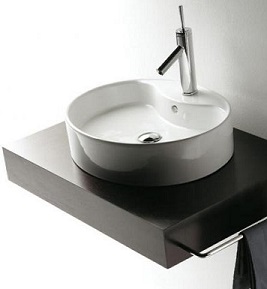 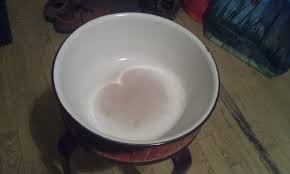 Mazā higiēna
Sevišķu uzmanību jāpievērš kvalitātei, drošībai un aktivitātes veikšanas ilgumam!
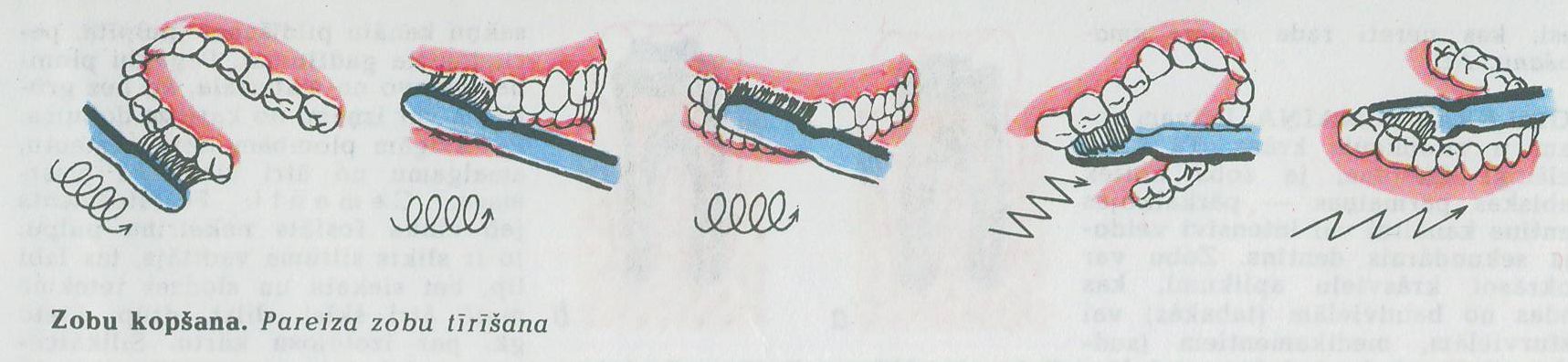 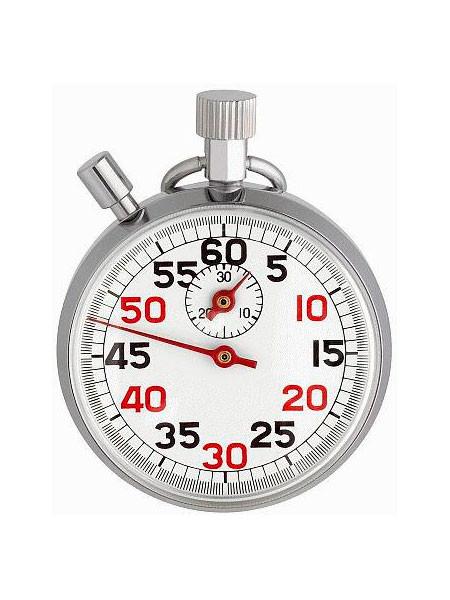 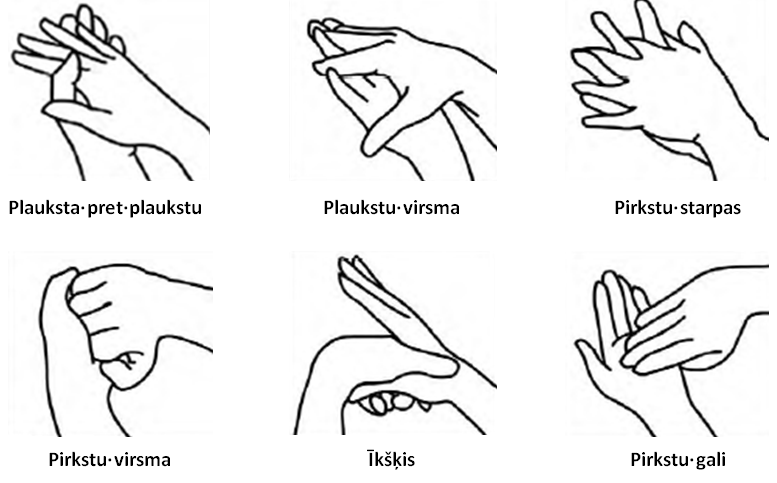 Mazā higiēna jaukti traucējumi
Klientu vēlams pozicionēt sēdus krēslā ar  muguras balstu, pēdas stabili pie zemes;
Asistents vienmēr atrodas parētiskajā pusē,  kontrolē klienta līdzsvaru;
Veic verbālu un fizisku vadīšanu, ja tas  nepieciešams;
Jāievēro drošības pasākumi: ūdens temperatūra, slidenas grīdas;
Pirms aktivitātes uzsākšanas saliek nepieciešamos  priekšmetus rokas stiepiena attālumā.
Lielā higiēna
Personīgā telpa un privātums;
Veicināt izpratni par higiēnas nepieciešamību (tā pat kā ēšana, gulēšana);;
Nepieciešams iepriekš informēt par higiēnas  aktivitāšu norisi;
Verbālas, vizuālas instrukcijas aktivitātes veikšanai (nepieciešamības gadījumā kustības  vadīšana);
Lielā higiēna
Pievērst uzmanību aktivitātes veikšanas kvalitātei (piktogramma, atbalsts, aktivitātes dalīšana soļos);
Pozitīva pieredze, iedrošināšana, diskomforta samazināšana (dušas klausules augstums, jauccējkrāns, ausu aizbāžņi);
Pozicionēšana un kritiena risku mazināšana.
Lielā higiēna
Izmanto vannas dēli vai dušas krēslu;
Asistents stabilizē parētisko kāju ar pēdu un  ceļgalu;
Atmuguriski apsēžas uz vannas dēļa / vannas  dušas krēsla, ieceļ vannā kājas ( pirmo jāieceļ  parētisko), rokām balstās pret vannas malu;
Lai izkāptu no vannas, veic tās pašas darbības  tikai apgrieztā secībā.
Lielā higiēna
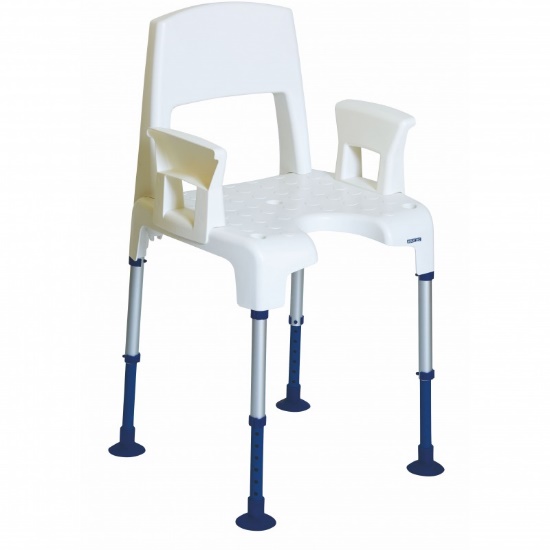 Produktīvās aktivitātes / brīvā laika  aktivitātes
Darba drošība un ergonomika:
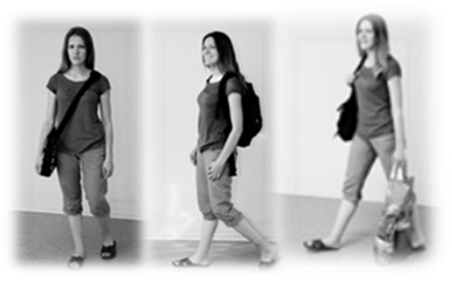 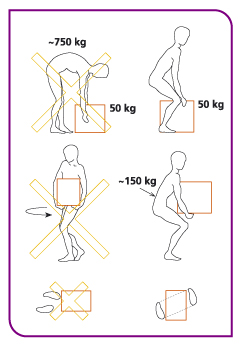 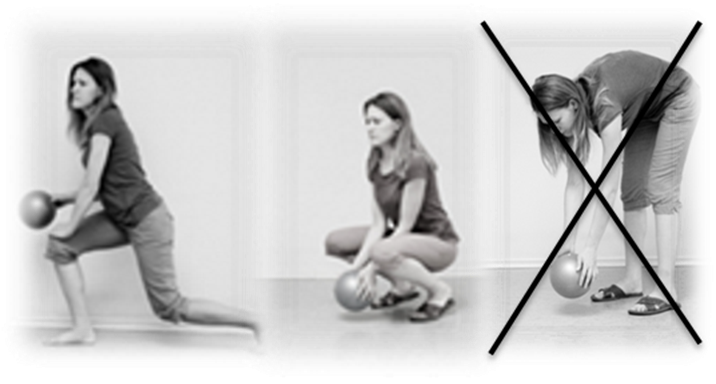 Produktīvās aktivitātes / brīvā laika  aktivitātes
Darba drošība un ergonomika:
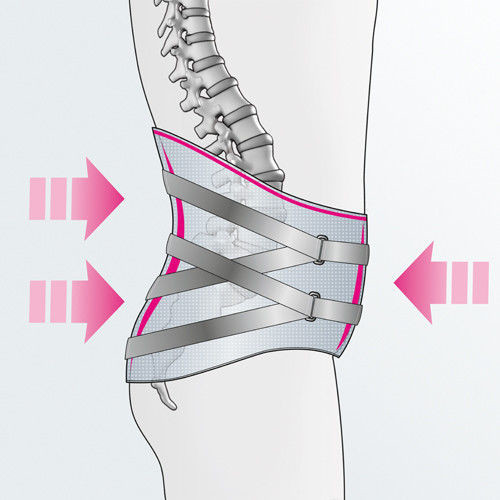 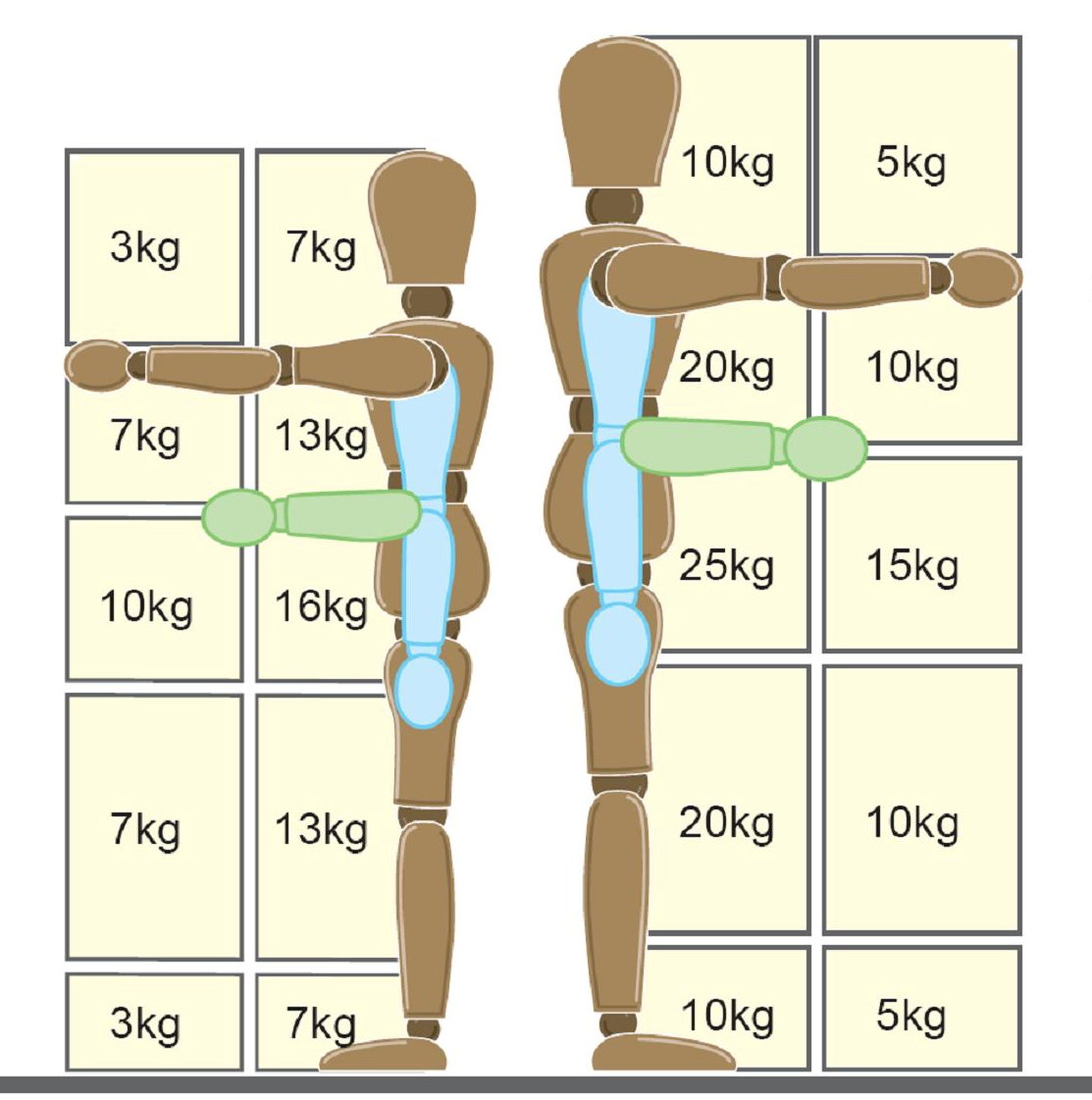 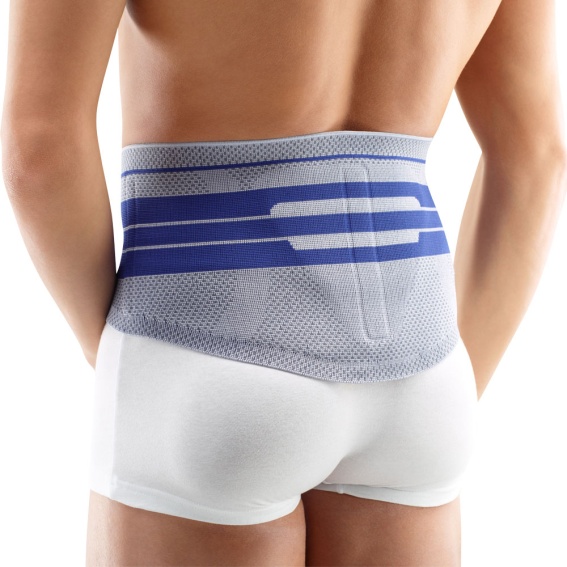 Produktīvās aktivitātes / brīvā laika  aktivitātes
Darba uzdevumus, kuros nepieciešama sīkā  motorika un sīko kustību organizācija veikt  sēdus stāvoklī, virsma krūšu augstumā;
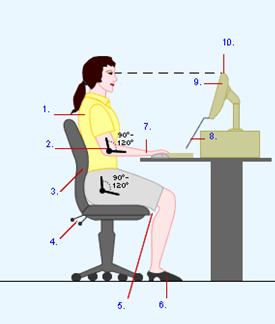 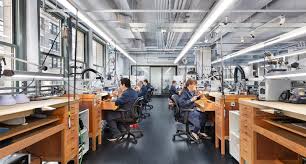 Produktīvās aktivitātes / brīvā laika  aktivitātes
Darba uzdevumus, kuros nepieciešams lielāks spēks veikt stāvus pozīcijā, virsma pēc iespējas zemāk.
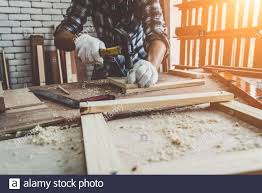 Produktīvās aktivitātes / brīvā laika  aktivitātes
Dozēt aktivitātes veikšanu (laiks, reižu skaits u.c.);
Nodrošināt maksimālu iecietību pret kļūdām;
Vairāk organizēt pēc strukturētiem scenārijiem  (Pielāgota darba vieta – sasniedzamības zonas,  pielāgots darba inventārs, pielāgota darba  vieta.c.);
Pēc  iespējas dažādākās pozās.
Valsts apmaksātie tehniskie palīglīdzekļi
MK noteikumi Nr 1474 ‘’Tehnisko palīglīdzekļu noteikumi‘’
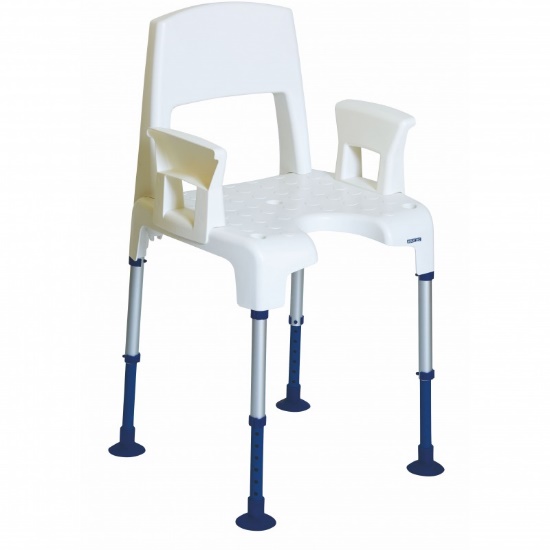 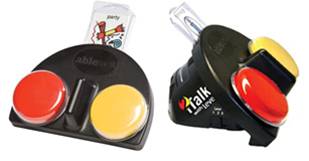 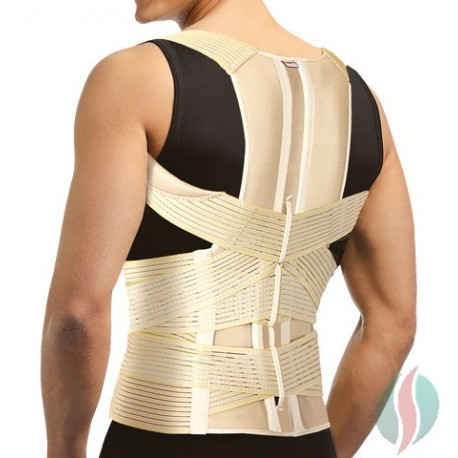 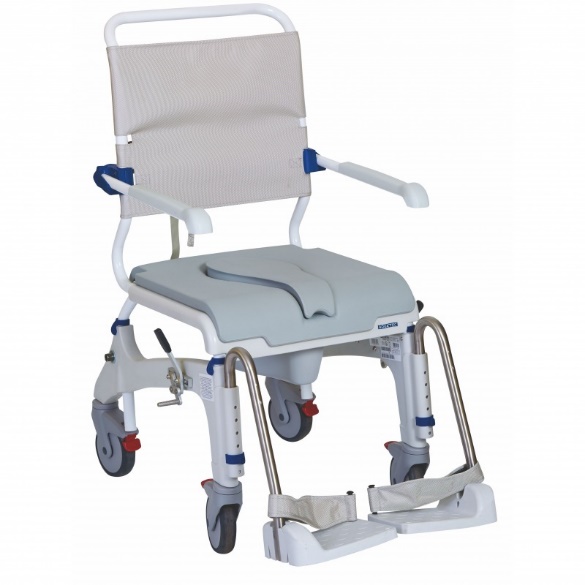 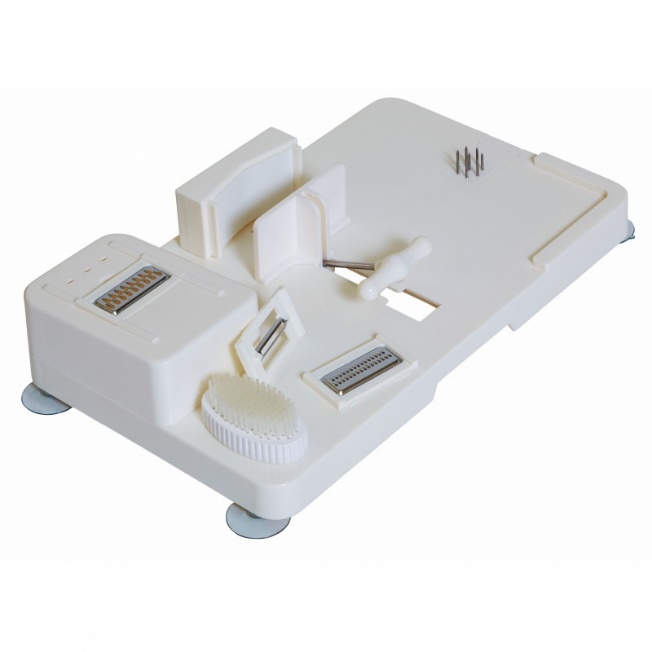 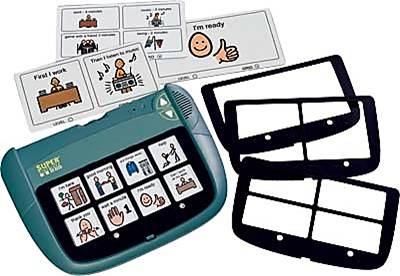 Sociālās aktivitātes
Interešu noskaidrošana un apzināšana;
Aktivitāšu repertuāra dažādošana;
Atbalsts problēmu situāciju risināšanā;
Apdraudējuma un izmantošanas riksu atpazīšana;
Iespējamās darbības taktikas (veselības problēmas, maksājumu kartes pazaudēšana, sabiedriskā transpora nokavēšana, zādzība u.c.)
Izmantotā literatūra un citi avoti
‘’Metodiskais materiāls sociālajam darbam ar pilngadīgām personām ar garīga rakstura traucējumiem’’ Labklājības ministrija, 2019.
V. Rodins, I. Kalniņa, J. Jeremejeva, S. Pakalne, I. Dzervane, M. Grīva, T. Krivcova, L. Sniķere, E. Apine, V. Melne/ Psihosociālās rehabilitācijas programmas   «Patstāvīga dzīve» rokasgrāmata.
NRC Vaivari mācību materiāls ‘’Rehabilitācija multiprofesionālas komandas ietvaros bērniem ar īpašām vajadzībām’’.
Gary Kielhofner ‘’Model of human occupation 4. ed’’
‘’Lifestyle Behavior and Mental Health in Early Adolescence’’ Olivia K. Loewen, Katerina Maximova, John P. Ekwaru, Erin L. Faught, Mark Asbridge, Arto Ohinmaa and Paul J. Veugelers Pediatrics May 2019
“Sociālo pakalpojumu un sociālās palīdzības likums” https://likumi.lv/doc.php?id=68488
‘’Funkcionēšanas, nespējas un veselības klasifikācija’’ https://www.spkc.gov.lv/lv/funkcionesanas-nespejas-un-veselibas-klasifikacija
http://autisms.lv/index.php/lv/piktogrammas-pozitivai-uzvedibai
The Person-Environment-Occupation Model: A Transactive Approach to Occupational Performance https://journals.sagepub.com/doi/abs/10.1177/000841749606300103
Paldies par uzmanību!